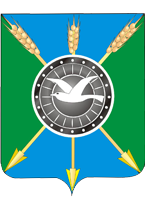 АДМИНИСТРАЦИЯ ОРДЫНСКОГО РАЙОНА

КОМИССИЯ ПО ПОДГОТОВКЕ ПРОЕКТОВ ПРАВИЛ ЗЕМЛЕПОЛЬЗОВАНИЯ И ЗАСТРОЙКИ СЕЛЬСКИХ ПОСЕЛЕНИЙ ОРДЫНСКОГО РАЙОНА НОВОСИБИРСКОЙ ОБЛАСТИ
Заявление № 3 от 22.05.2023
От ЗАО племзавод «Ирмень»
О предоставлении разрешения на отклонение от предельных параметров разрешенного строительства, реконструкции объектов капитального строительства
Деревня Поперечное Верх-Ирменского сельсовета 
Ордынского района
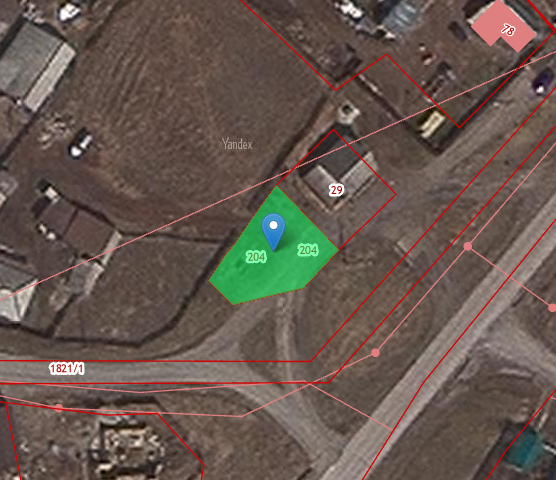 Предложение: О предоставлении разрешения на отклонение от предельных параметров разрешенного строительства, реконструкции объектов капитального строительства закрытому акционерному обществу племзавод «ИРМЕНЬ» в отношении земельного участка с кадастровым номером 54:20:031903:204 площадью 246 кв. м, расположенного по адресу: Новосибирская область, Ордынский р-н, Верх-Ирменский с/с, д. Поперечное, ул. Кандикова – в части уменьшения минимального отступа от границ земельного участка с 3 метров до 0 метров со стороны земельного участка с кадастровым номером 54:20:031903:29, а также с 3 метров до 2 метров со стороны ул. Кандикова, а также с 3 метров до 2,5 метров с северо-западной стороны земельного участка, в целях строительства магазина.
Публичные слушания назначены Постановлением Главы Ордынского района от 25.05.2023 № 636/89. Оповещение о назначении публичных слушаний было опубликовано в периодическом печатном издании органов местного самоуправления Ордынского района Новосибирской области «Ордынский Вестник» № 621 от 29.05.2023 и на официальном сайте администрации Ордынского района Новосибирской области в информационно-телекоммуникационной сети «Интернет» (http://ordynsk.nso.ru/page/2273).
Правила землепользования и застройки 
Верх-Ирменского сельсовета Ордынского района Новосибирской областиутверждены приказом Минстроя Новосибирской области от 13.02.2019 № 62 (ред. от 18.08.2022) «Об утверждении правил землепользования и застройки Верх-Ирменского сельсовета Ордынского района Новосибирской области»
Фрагмент карты градостроительного 
зонирования
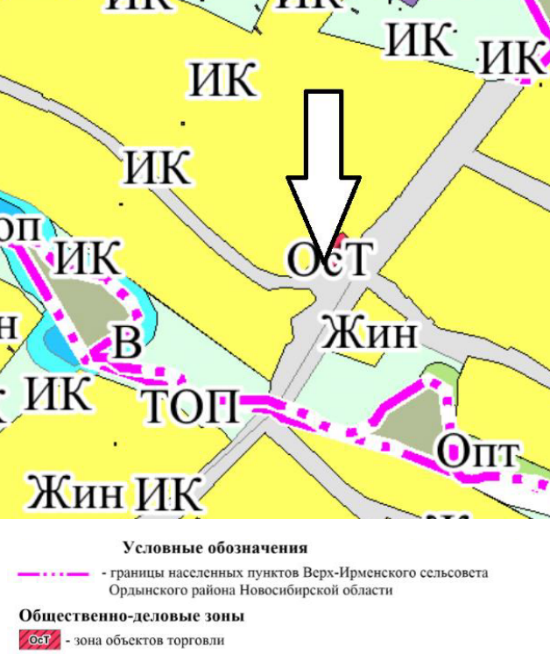 Предельные (минимальные и (или) максимальные) размеры земельных участков и предельные параметры разрешенного строительства, реконструкции объектов капитального строительства
Решение: Предоставить разрешение на отклонение от предельных параметров разрешенного строительства, реконструкции объектов капитального строительства закрытому акционерному обществу племзавод «ИРМЕНЬ» в отношении земельного участка с кадастровым номером 54:20:031903:204 площадью 246 кв. м, расположенного по адресу: Новосибирская область, Ордынский р-н, Верх-Ирменский с/с, д. Поперечное, ул. Кандикова – в части уменьшения минимального отступа от границ земельного участка с 3 метров до 0 метров со стороны земельного участка с кадастровым номером 54:20:031903:29, а также с 3 метров до 2 метров со стороны ул. Кандикова, а также с 3 метров до 2,5 метров с северо-западной стороны земельного участка, в целях строительства магазина.
Спасибо за внимание!